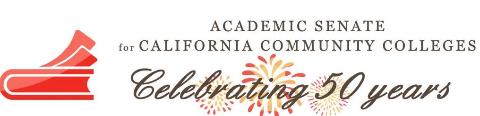 AB705 Implementation – 
How’s it Going?
LaTonya Parker, ASCCC Area D Representative
Cheryl Aschenbach, ASCCC Secretary
2019 FALL PLENARY
Thursday, November 7, 2019
4:00 p.m. to 5:15 p.m. Third Breakout Session
Setting the Stage
Welcome
Who’s in the room?
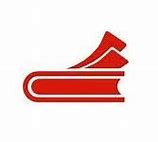 Overview
Placement Implementation in Response to AB 705 What’s Really Going On?
Discussion and Dialogue on Local Implementation Outcomes and Opportunities
Impact of New Placements:
Instruction
Curriculum
Counseling
Facilitated Discussion
Barriers
Opportunities
Best Practices
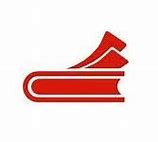 “Placement” as of Fall 2019
What’s Really Going On?
What is happening the data cannot capture?
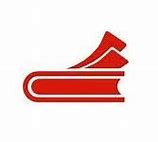 Instruction
Depending on local approach, impacted classrooms may have a more diversely prepared student population than usual
Co-requisite/integrated support
Low adjustment on how best to meet the needs of students have been implemented. Now What?
Some institution have learned how to make high-unit options workable.  Now What?
What sorts of state level (ASCCC) support should be provided – and how?
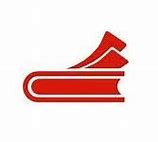 Instruction
While much of the attention has been placed on math and English – what is happening in courses that fill the same requirements, but are not math or English?
How, for example, is additional support provided for Psychology/Sociology Statistics?
Curriculum-Course Sequencing
Concurrent Support
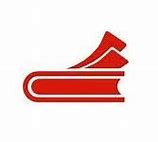 Curriculum
Corequisite support
Integrated support
Unit impact
Articulation issues
Noncredit
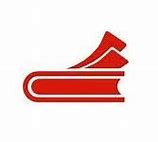 Counseling/Student Services
Implementation has change how we operate: 
AB 705 Educational Planning 
AB 705 Academic Standing
Maximizing Probabilities-Advising Student on How To Complete Transfer Level English and Mathematics & Students Rights 
Identifying the Correct Mathematics Course – Students Rights to Take Below Transfer Curriculum (Examining Student’s Skills)
Student Enrollment-Faster Route to Completion
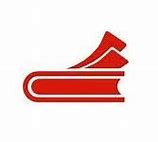 AB 705 the New Culture
An adopted culture of acceleration and completion
Maximizing the probability a student will enter and complete transfer-level coursework in English and math within a one year timeframe English- What happens when they don’t?
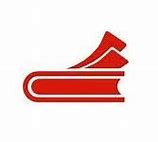 AB 705 Counseling
Holistic Counseling Services-An opportunity to rethink how we provide services to students
High School Coursework and Guided Self-Placement-Help Students Understand the Process and Understand High School mathematics, Grade Point Average and College Level Placement and Support Courses
Matriculation and Advisement-Online Orientation and Online Placement-Counselors Provide Meaningful Face-to-Face Time with Students
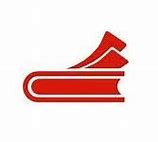 AB 705 Counseling
Career Exploration and Personal Aspiration Completion
Career/Major Decision Making (Undecided Student)
Completing Mindset & the Creation of a Pathway to Completing Student Educational Plan
Advisement-Aligning Correct Courses with Educational Goal
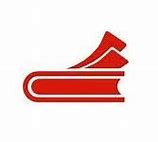 Thank You for Joining Us!
More Questions: info@asccc.org
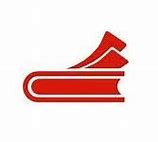